Обеспечение подготовки и проведения ГИА (ЕГЭ) в 2022 году
(Правила заполнения бланков регистрации и бланков ответов)
ГБОУ школа №497 
29.01.2022
1. Правила заполнения бланка регистрации и бланков ответов.
Категорически запрещается:
делать в полях бланков ЕГЭ, вне полей бланков ЕГЭ или в полях, заполненных типографским способом, какие-либо записи и (или) пометки, не относящиеся к содержанию полей бланков ЕГЭ;
использовать для заполнения бланков ЕГЭ цветные ручки вместо гелевой или капиллярной ручки с чернилами черного цвета,  карандаш, средства для исправления внесенной в бланки ЕГЭ информации (корректирующую жидкость, «ластик» и др.).
2
1. Правила заполнения бланка регистрации.
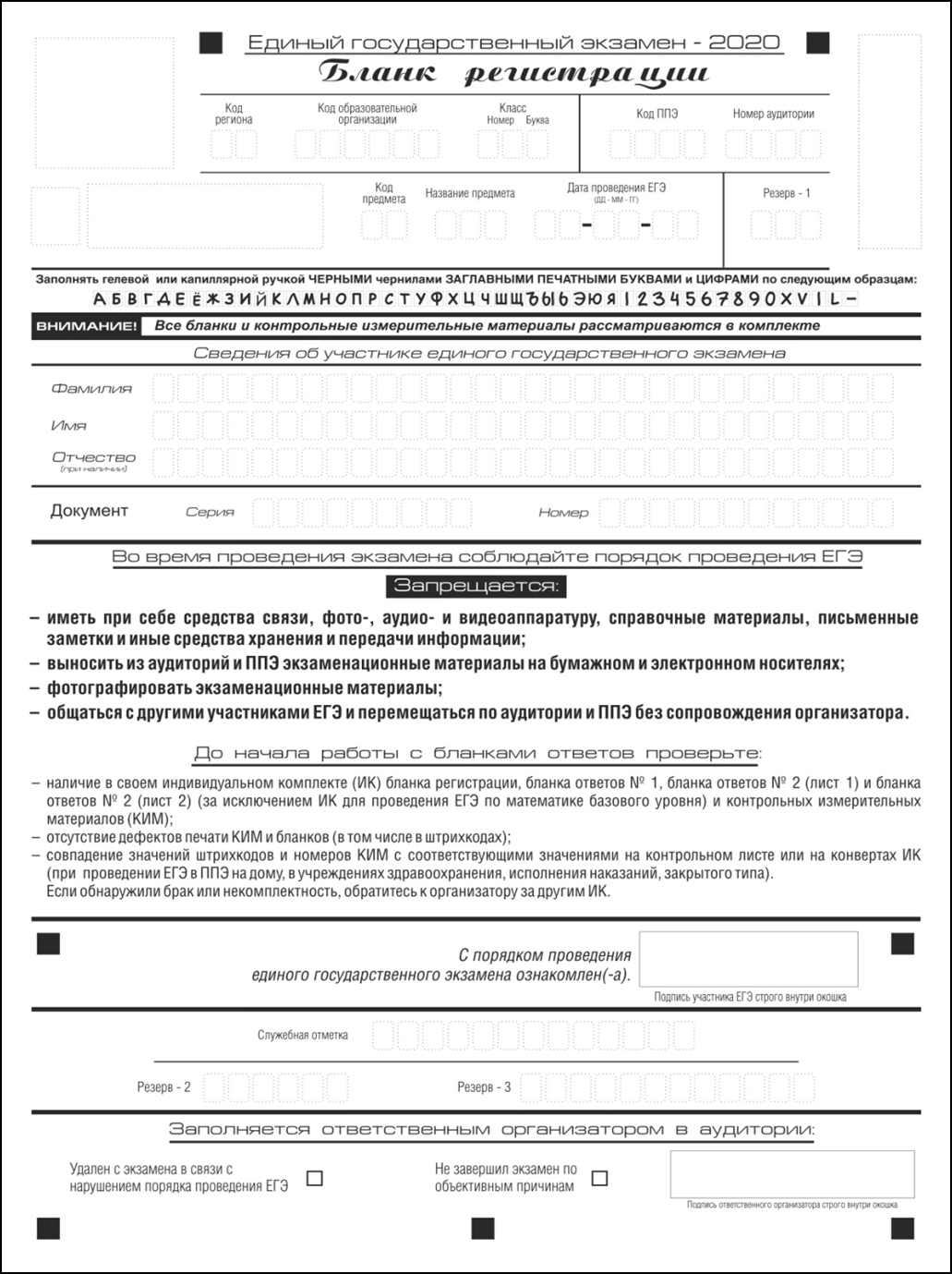 Односторонний черно-белый бланк регистрации размером 210 мм × 297 мм печатается на белой бумаге плотностью ~ 80 г/м2. Бланк является машиночитаемой формой и состоит из трёх частей – верхней, средней и нижней.
3
1. Правила заполнения бланка регистрации.
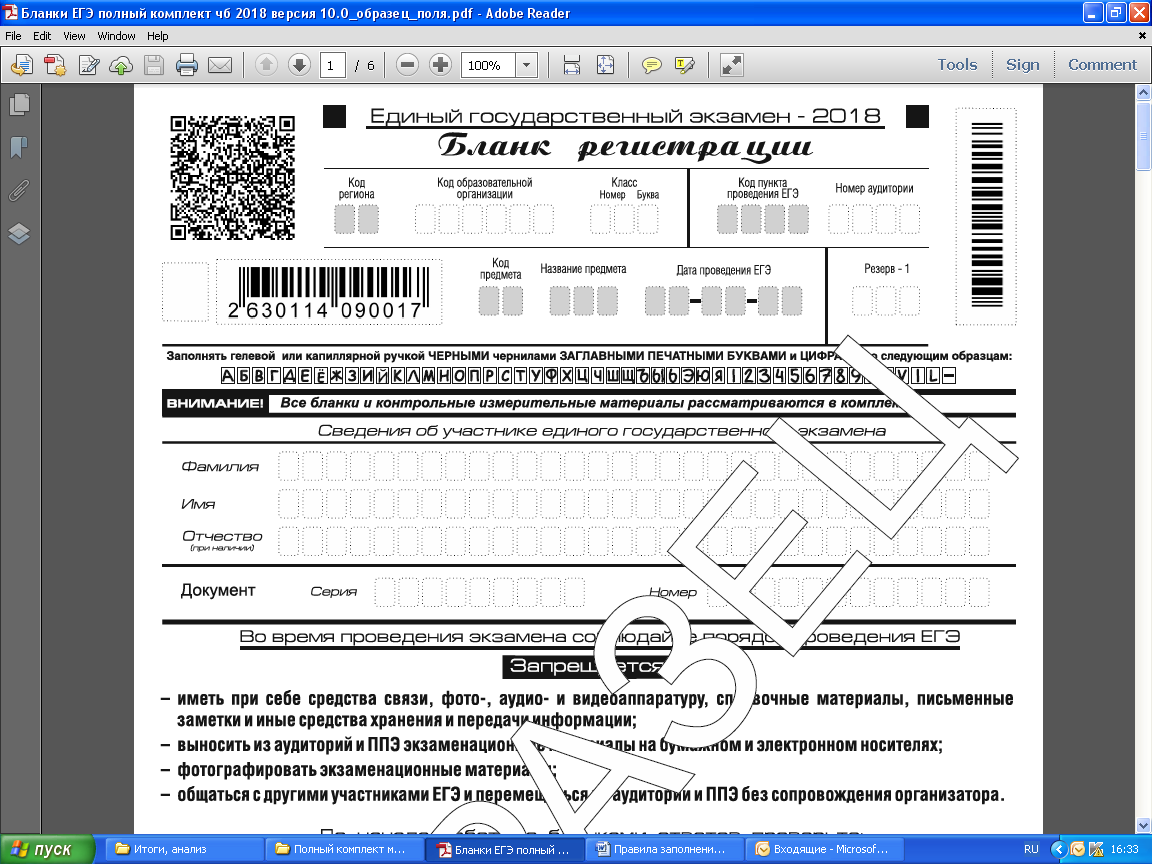 4
1. Правила заполнения бланка регистрации.
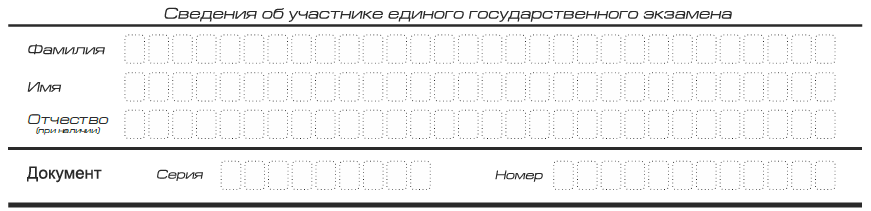 5
1. Правила заполнения бланка регистрации.
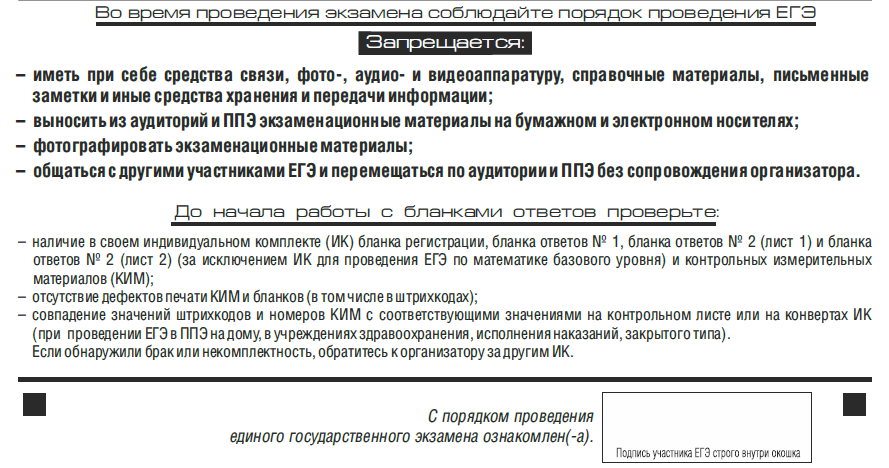 6
1. Правила заполнения бланков ответов.                                                          Бланк ответа №1
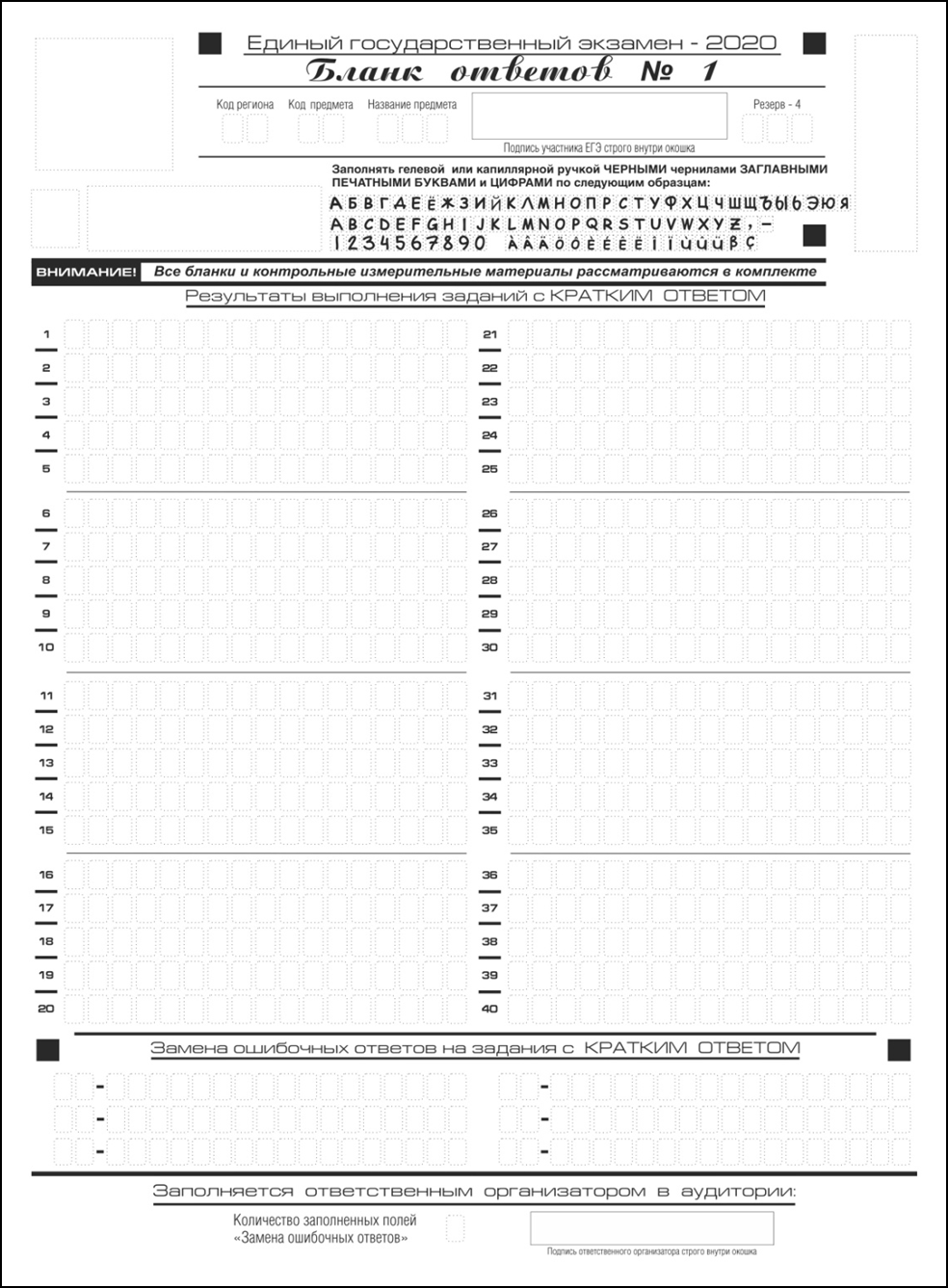 Односторонний черно-белый бланк ответов № 1 предназначен для записи результатов выполнения заданий с кратким ответом. 
Бланк является машиночитаемой формой и состоит из трех частей – верхней, средней и нижней.
7
1. Правила заполнение бланка ответов №1.
В средней части бланка ответов № 1  -  краткий ответ записывается справа от номера задания в области ответов с названием «Результаты выполнения заданий с кратким ответом». 
Ответ на задание с кратким ответом нужно записать в такой форме, в которой требуется в инструкции к данному заданию, размещенной в КИМ перед соответствующим заданием или группой заданий.
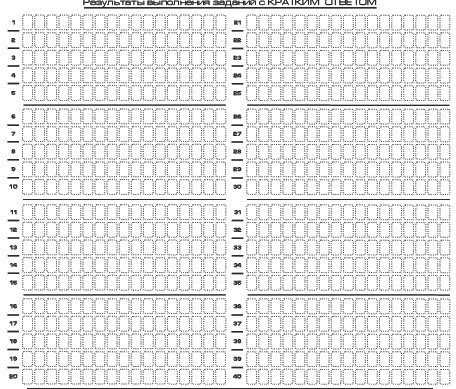 8
1. Правила заполнения бланка ответов №1.Не разрешается использовать при записи ответа на задания с кратким ответом никакие иные символы, кроме символов кириллицы, латиницы, арабских цифр, запятой и знака «дефис» («минус»).Краткий ответ, в соответствии с инструкцией к заданию, может быть записан только в виде:- цифры (числа);- последовательности цифр (слов) (записывается без пробелов, запятых и других дополнительных символов);- конечной десятичной дроби, если в инструкции по выполнению задания указано, что ответ можно дать в виде десятичной дроби;- слова или словосочетания (несколько слов).Каждая цифра, буква, запятая или знак «минус» (если число отрицательное) записывается в отдельную клеточку строго по образцу из верхней части бланка ответов № 1. При написании ответов, состоящих из двух или более слов, каждое слово записывается в соответствии с инструкциями по записи ответов в КИМ по соответствующим учебным предметам (например: без пробелов, запятых и других дополнительных символов).
9
1. Правила заполнения бланка ответов №1.
В нижней части одностороннего бланка ответов № 1 предусмотрены поля для записи исправленных ответов на задания с кратким ответом взамен ошибочно записанных. 
Для замены внесенного в бланк ответов № 1 ответа нужно в соответствующих полях замены проставить номер задания, ответ на который следует исправить, и записать новое значение верного ответа на указанное задание.
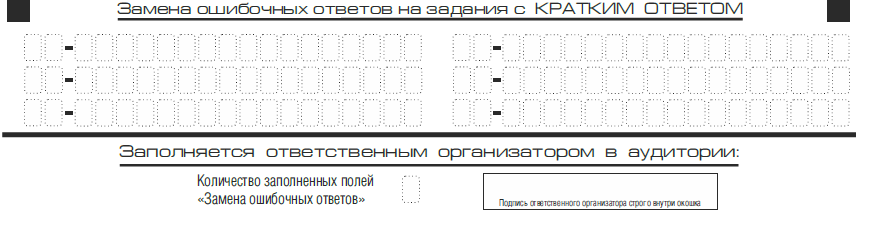 10
1. Правила заполнения бланка ответов №2.                    Лист 1
Односторонний черно-белый бланк ответов № 2 (лист 1 и лист 2) предназначен для записи ответов на задания с развернутым ответом (строго в соответствии с требованиями инструкции к КИМ и к отдельным заданиям КИМ).

Записи в лист 1 и лист 2 бланка ответов № 2 делаются в соответствующей последовательности: сначала в лист 1, затем – в лист 2 и только на лицевой стороне,   оборотная  сторона листов бланка ответов № 2 НЕ ЗАПОЛНЯЕТСЯ!!!
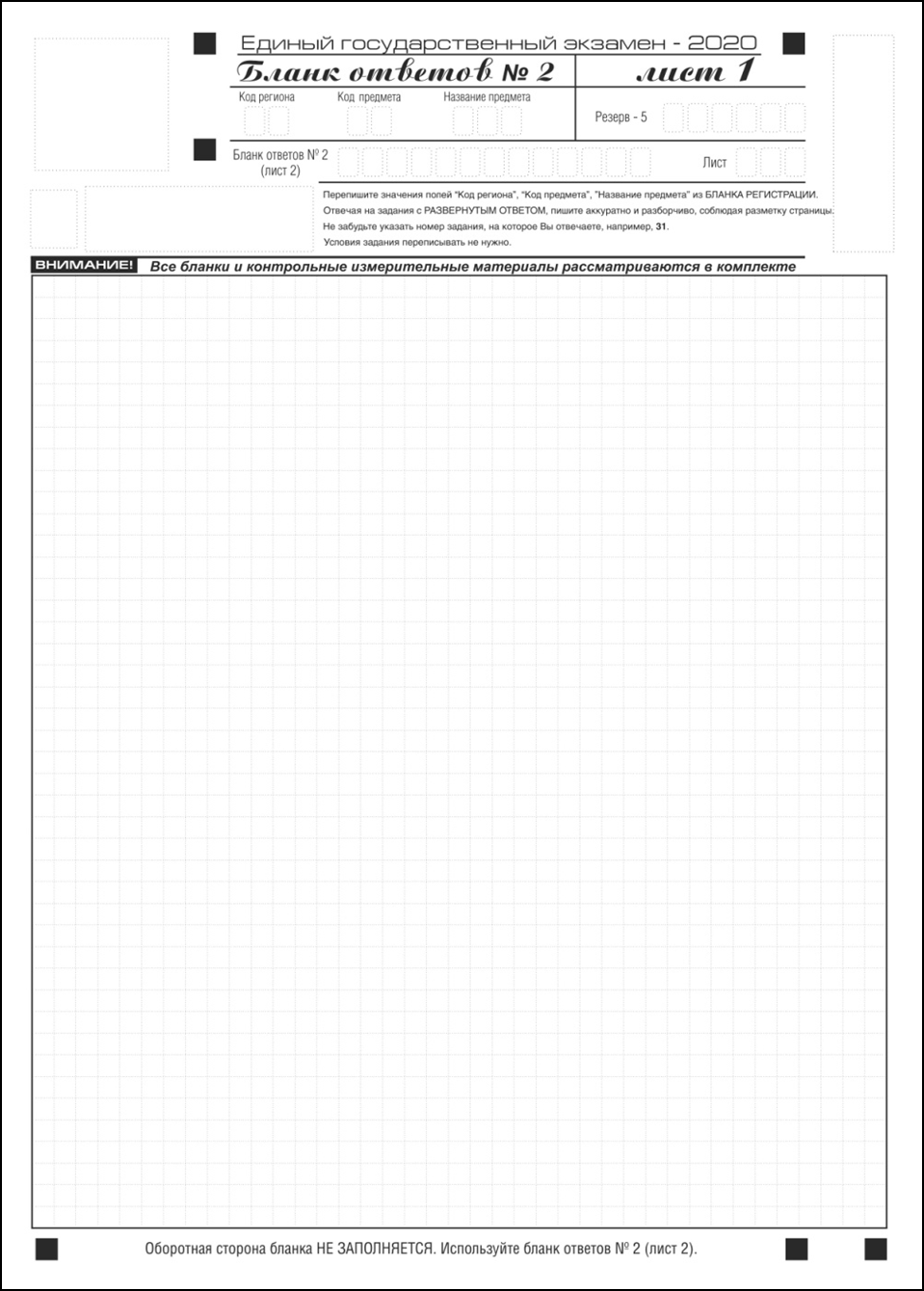 11
1. Правила заполнения бланка ответов №2. Лист 2
12
1. Правила заполнения дополнительного бланков ответов.
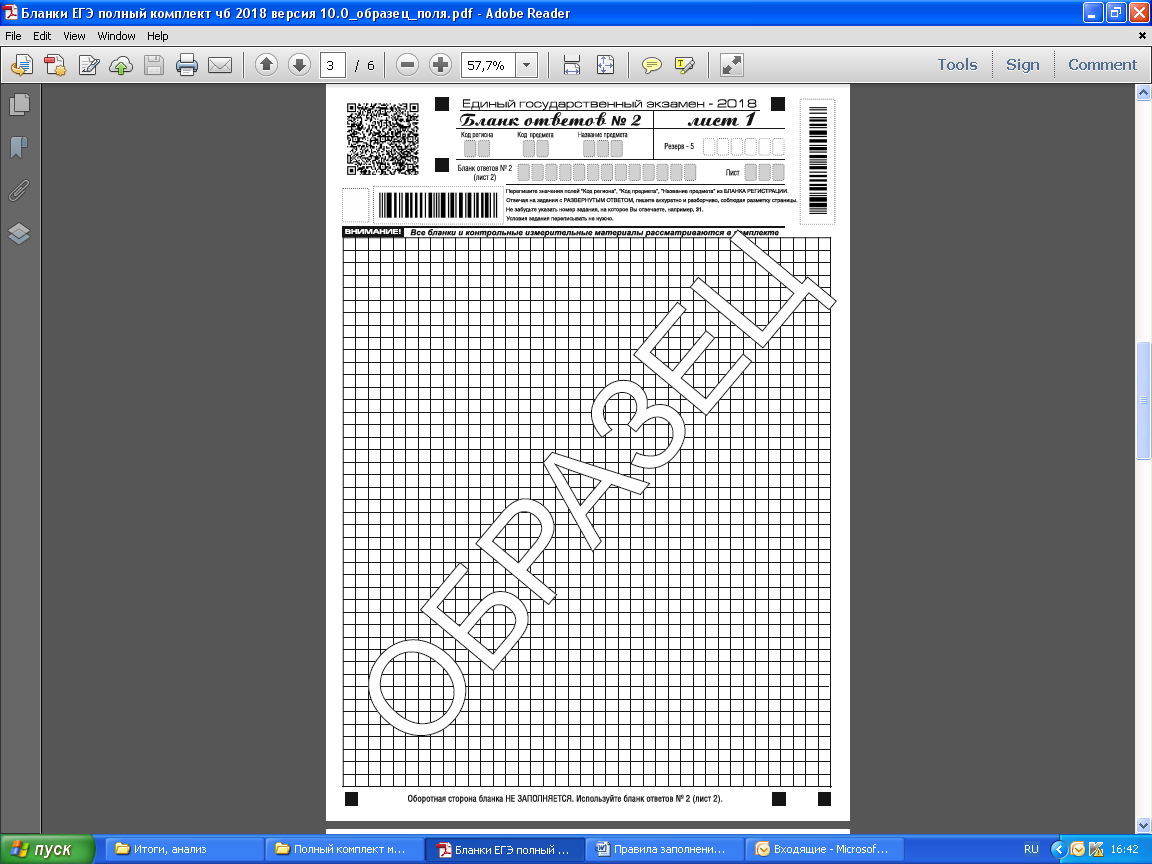 При недостатке места для ответов на  одностороннем бланке ответов № 2 (лист 1 и лист 2) участник ЕГЭ должен попросить односторонний дополнительный бланк ответов № 2. В случае заполнения дополнительного бланка ответов № 2                                    при незаполненных листах основного одностороннего бланка ответов № 2, ответы, внесенные в дополнительный бланк ответов № 2, оцениваться не будут.
13
Если нужно срочно сделать какое-либо дело, обратись к тому, кто занят больше всех. 
закон Мерфи
СПАСИБО ЗА ВНИМАНИЕ
14